Consideration on the scrambler initialization value for DS-CTS
Date: 2025-07
Authors:
Slide 1
Introduction
A Defer Signal CTS (DS-CTS) frame is transmitted to start the P-EDCA contention




The DS-CTS may be transmitted by multiple STA simultaneously, so the scrambler initialization value shall be fixed
Slide 2
Initialization Value Selection criteria
Reduce the risk of the first data symbol being detection as RL-SIG

Reduce the PAPR of the data symbol
Since the PAPR of the L-SIG is fixed, the data symbol better have a less or equal PAPR than L-SIG
196
97
00:0F:AC:47:43:00
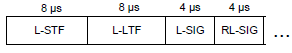 HE, EHT,UHR
Slide 3
Detection of RL-SIG
Slide 4
Proposed Initialization Value
PAPR of L-SIG
Slide 5
Conclusion
The scrambler initialization value shall make the first data symbol orthogonal with the L-SIG and the data symbols have smaller PAPR than the L-SIG.
Slide 6
SP1
Do you agree to include the following into the 11bn SFD
SCRAMBLER_INITIAL_VALUE used in DS-CTS frame is [0, 0, 0, 0, 1, 1, 1]
Scrambling seed value = 112
Slide 7
SP2
Do you agree to include the following into the 11bn SFD
The SCRAMBLER_INITIAL_VALUE used in DS-CTS frame is [1, 0, 0, 0, 1, 0, 0]
Scrambling seed value = 17
Slide 8
Appendix
Slide 9